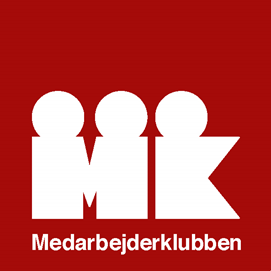 MedarbejderklubbenØkonomi og arrangementer 2023
27-02-2024
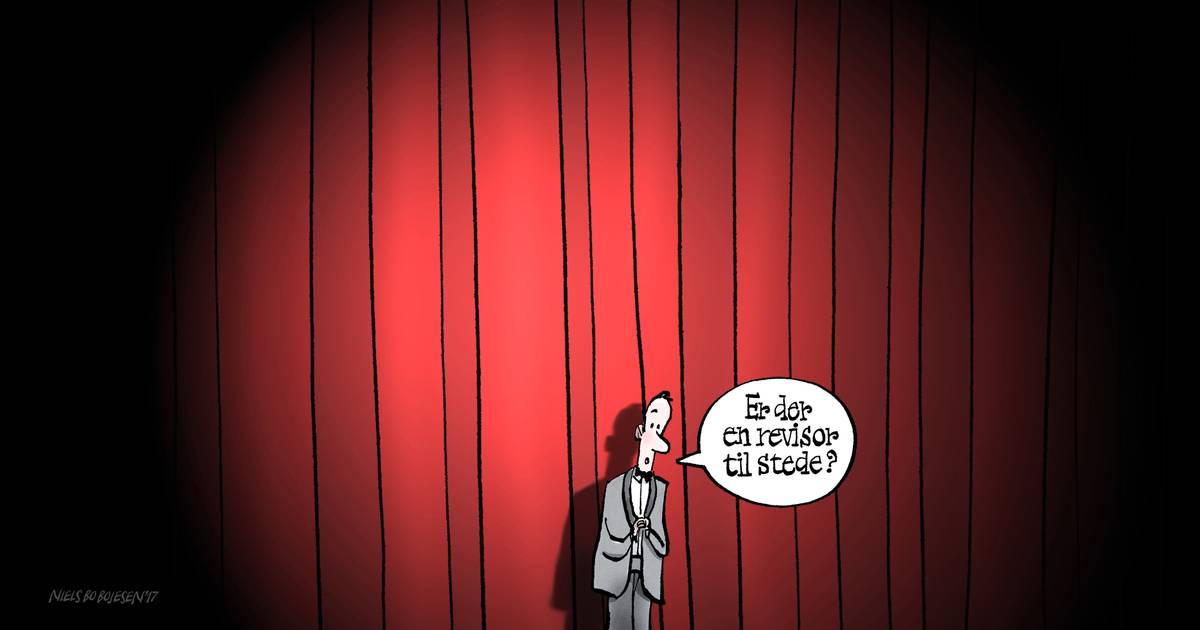 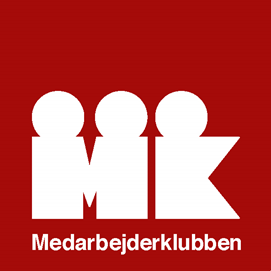 Regnskabet i ultra korte træk
Regnskab  2023
Byrådets bidrag				kr.  272.000,-

Come Together				kr. - 100.000,- 
	

Indtægter					kr.  193.706,- 

Udgifter					kr.  315.300,-

I alt forbrugt 				kr.  138.495,-

Mindre forbrug 				kr.    33.505,-
Indtægter og udgifter 2023
Regnskab  2022
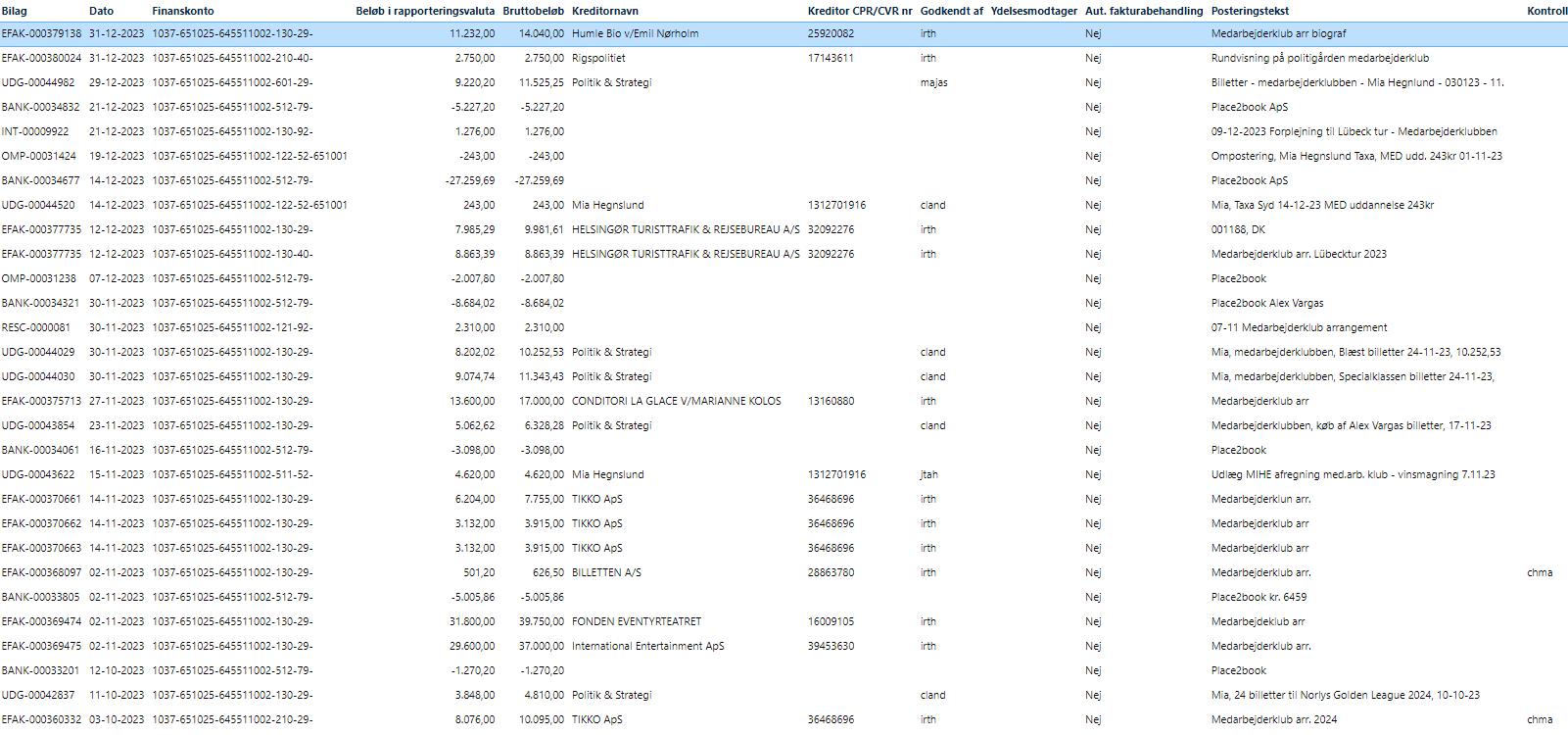 Indtægter og udgifter 2023 - fortsat
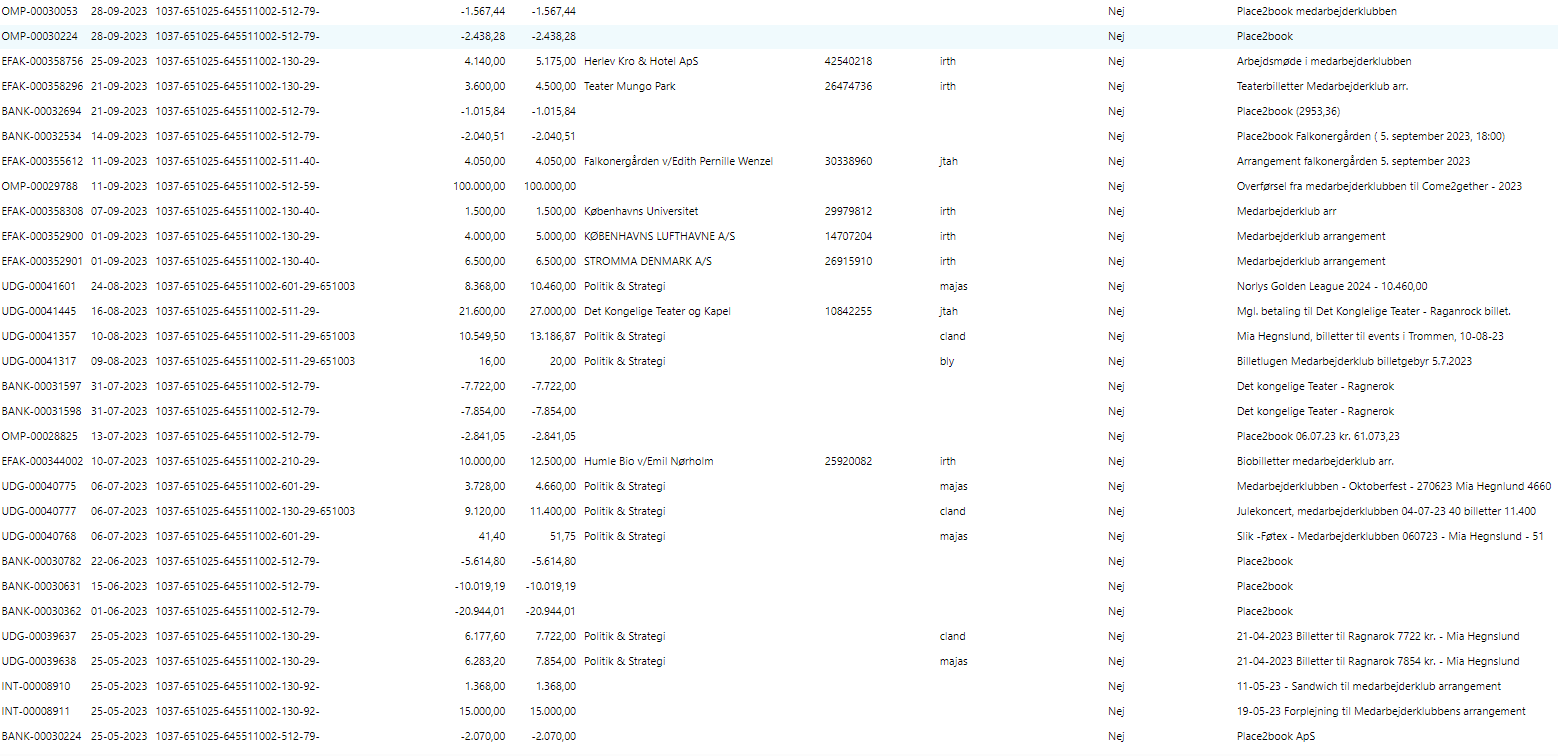 Regnskab  2022
Indtægter og udgifter 2023 - fortsat
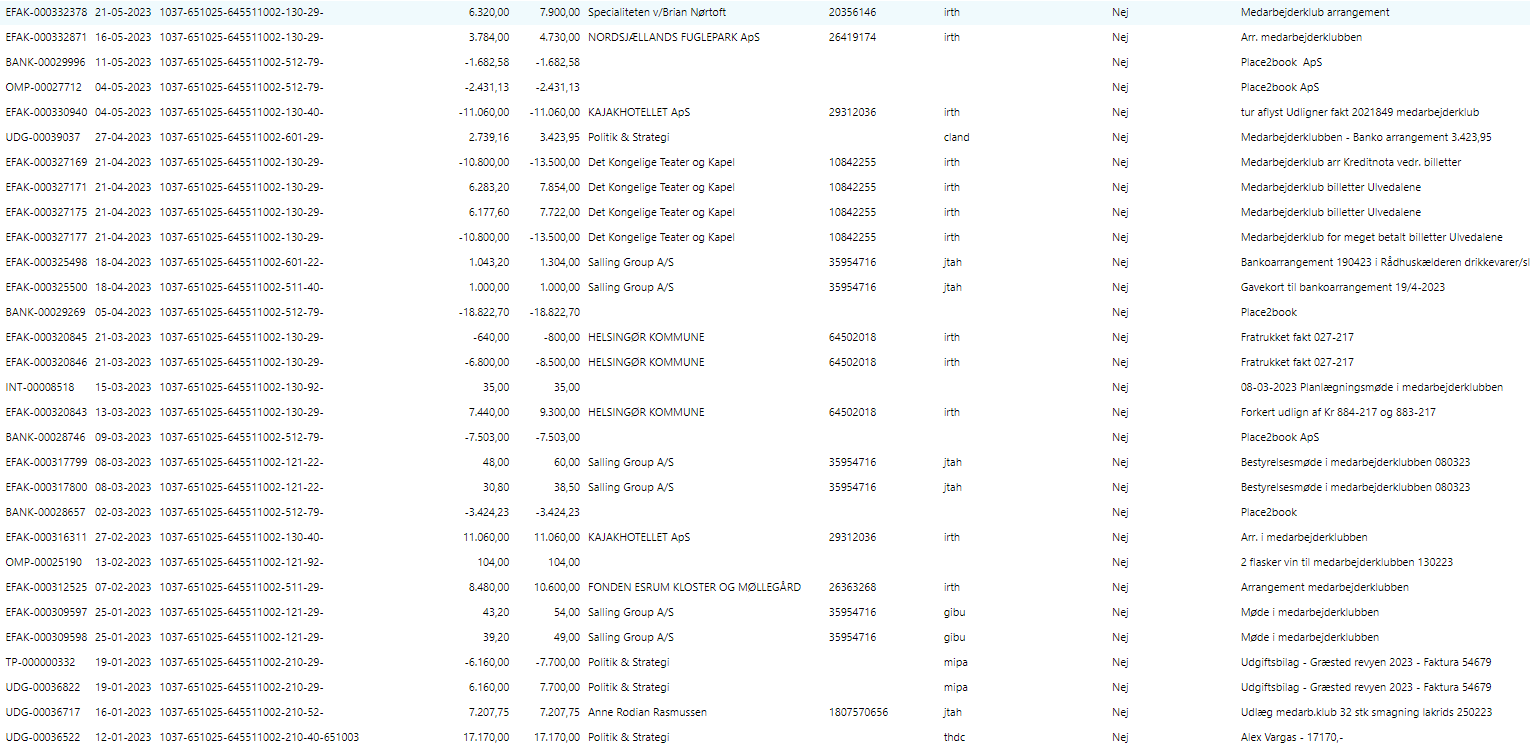 Regnskab  2022
Arrangementer i 2023
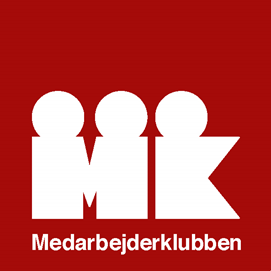 27-02-2024
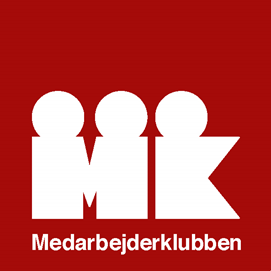 Økonomien 2021 og 2022
Økonomien 2024
Byrådets bidrag					kr.  294.000,-
	
Tilskud til medarbejderfest 2026		kr. 150.000,-

Til rådighed						kr.  144.000,-
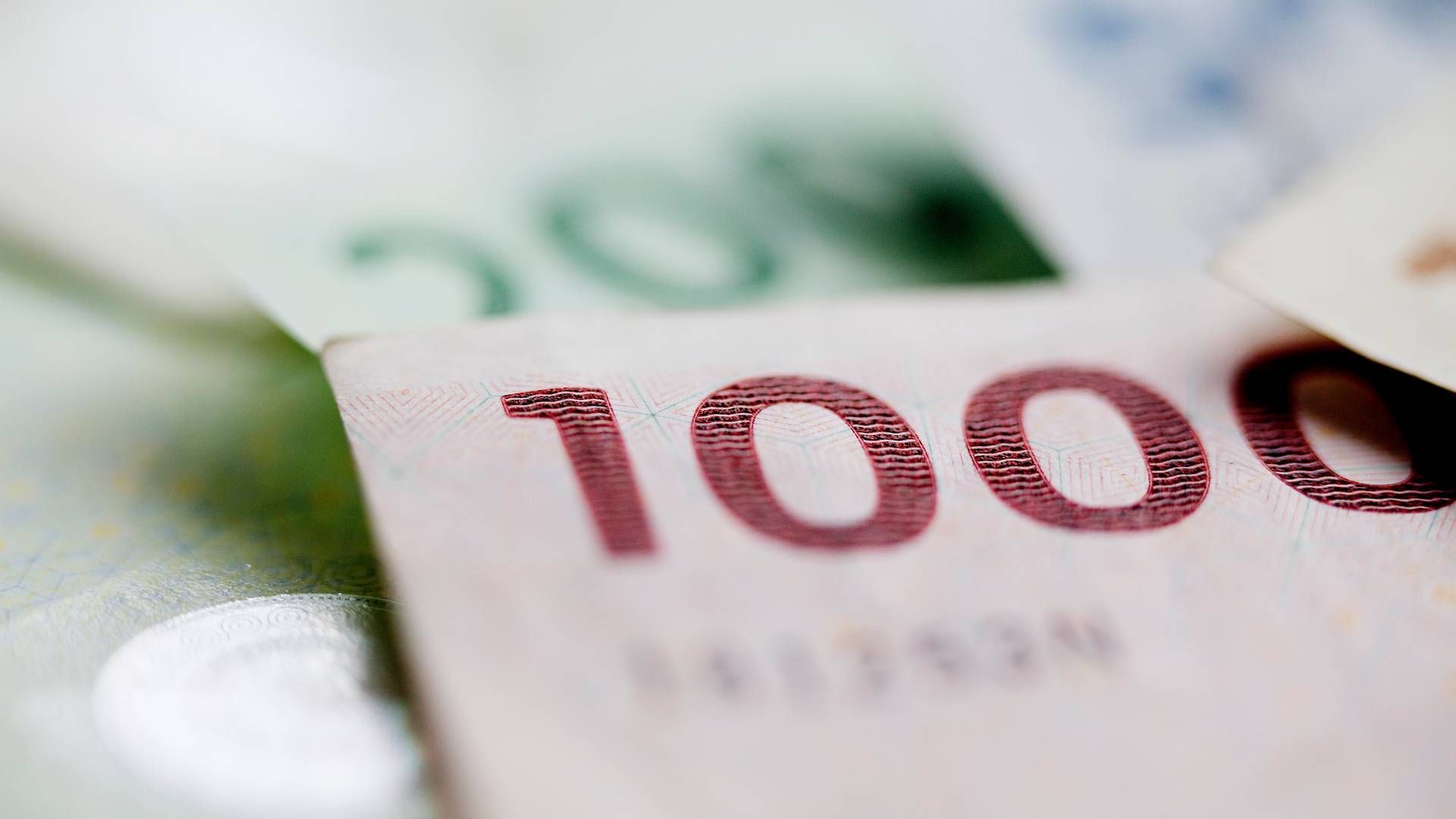